СОБЕРИ  предложение  из первых звуков  названия картинок
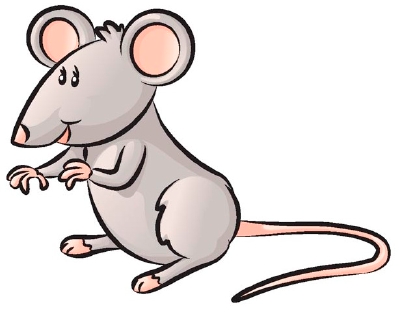 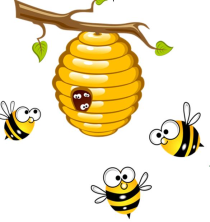 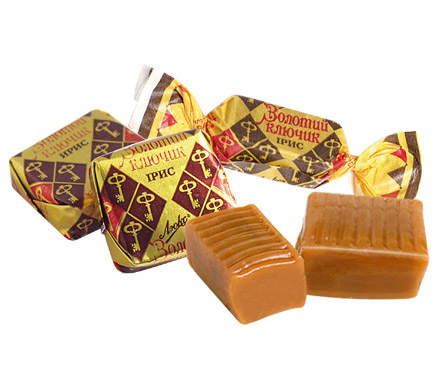 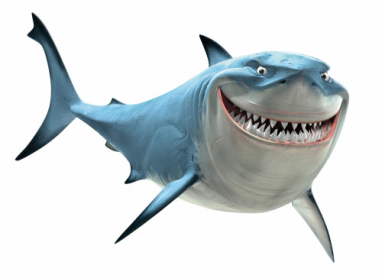 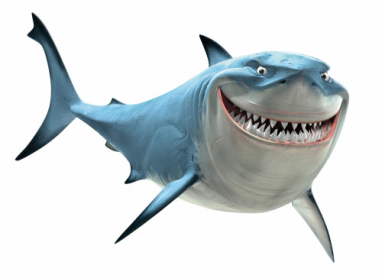 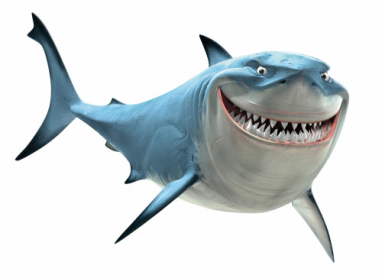 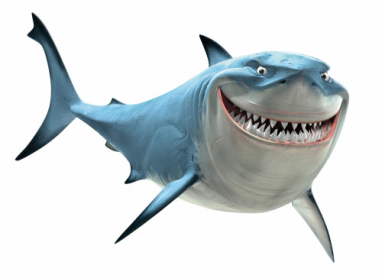 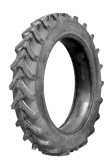 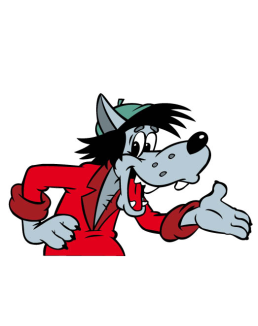 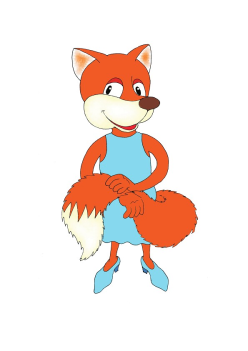 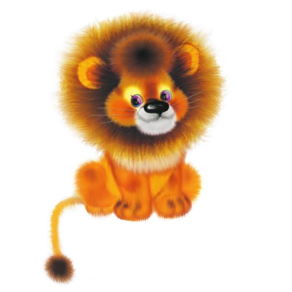 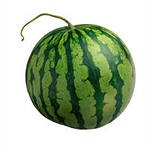 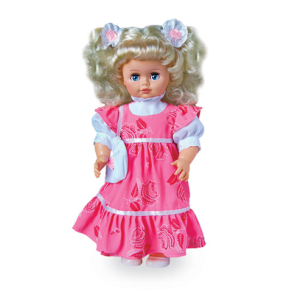 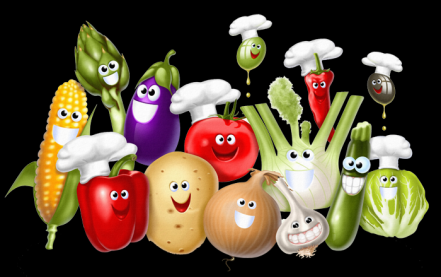 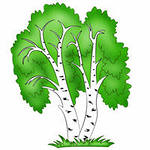 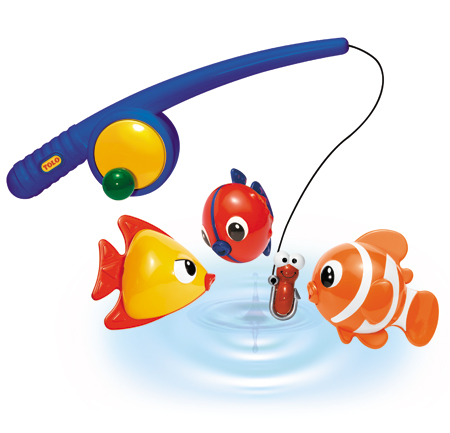 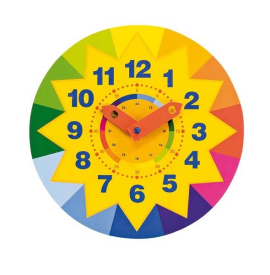 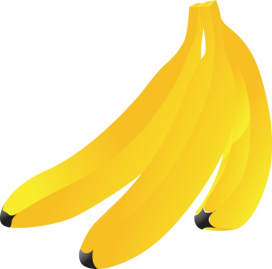 Маша ловила бабочку.
Реши ребус
’’       ‘‘         ‘
                 з=м
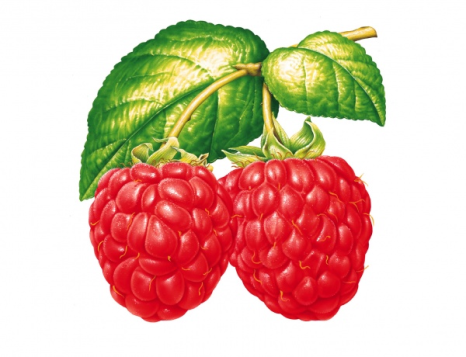 ХО        ’  К
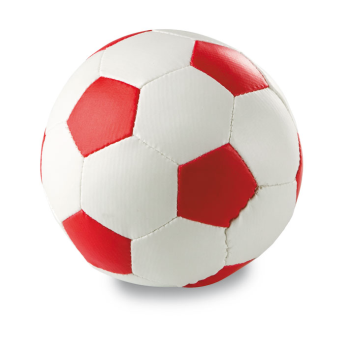 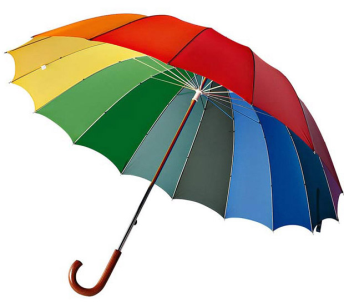 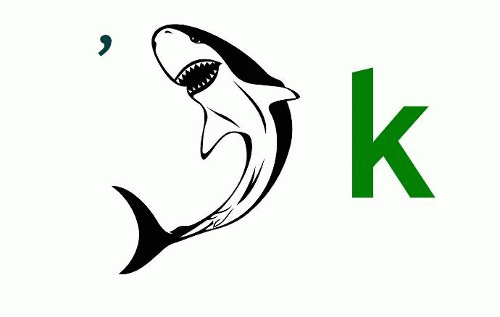 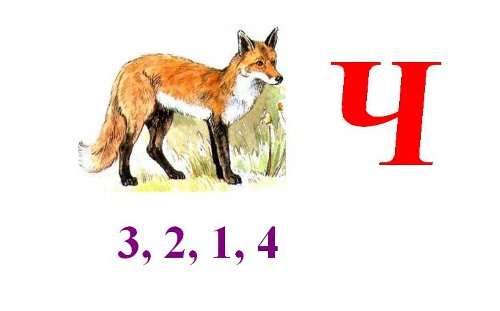 лимон, хомяк, силач, кулак